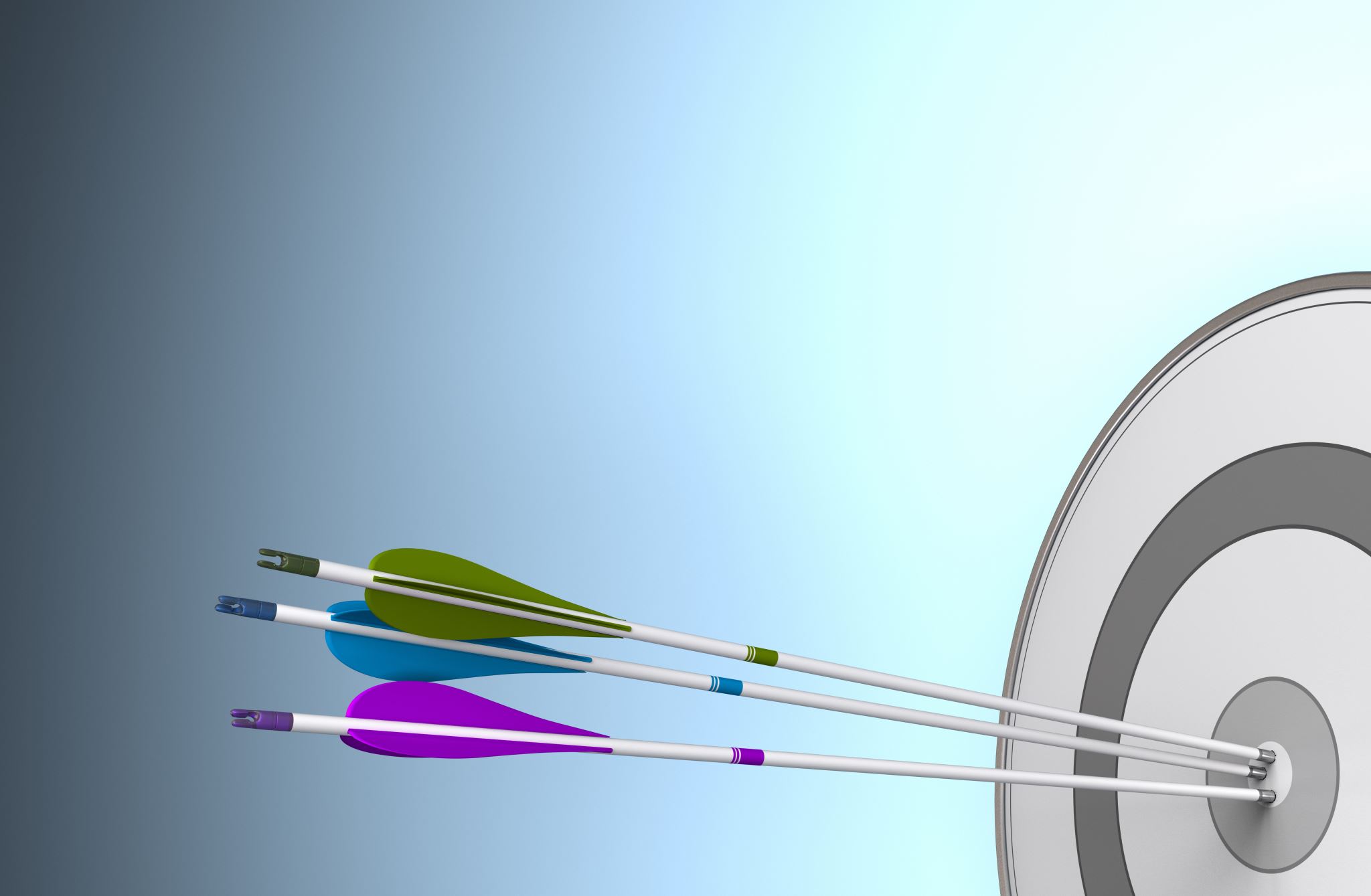 MEASURABLE GOALS
ARE THEY WORTH IT?
S.M.A.R.T.
PRODUCTION RESULTS
Center for Management and Organization Effectiveness - CMOE
Teams who set goals obtain 20-25% improved work performance
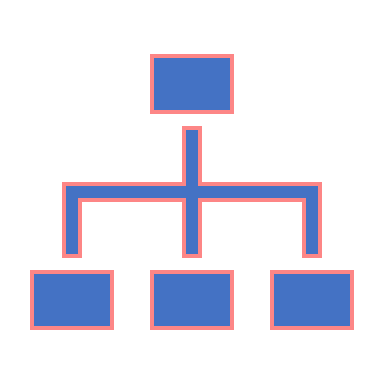 CMOE – RESEARCH - BENEFITS
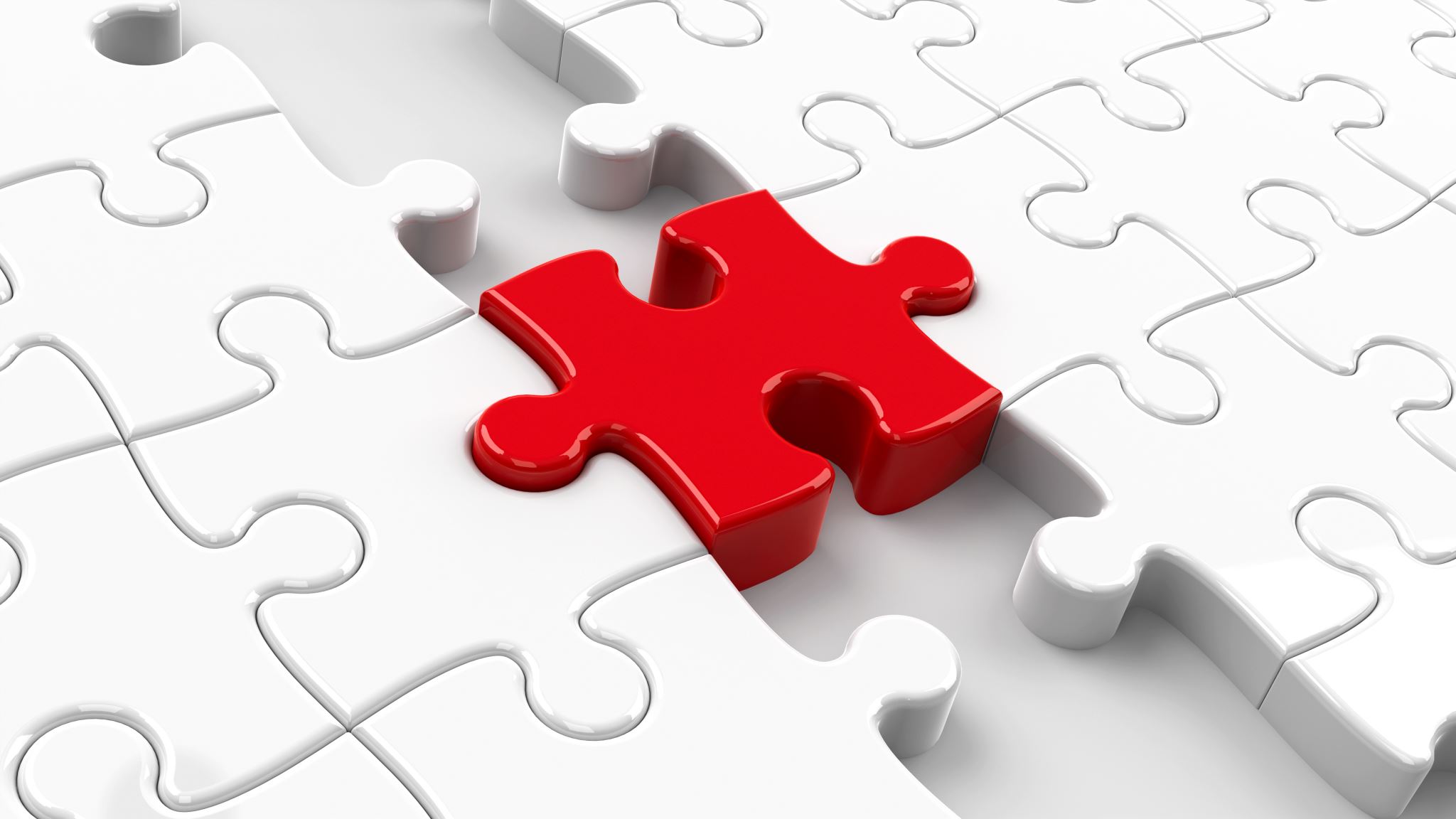 VITAL TO THE PROCESS
Collaborate with individual team members in setting goals
4 STEPS TO SETTING GOALS
IDENTIFY POTENTIAL GOAL AREASPROCESS:
QUIZ: WHICH OF THE FOLLOWING WOULD REPRESENT THE CHURCH’S HIGHEST PRIORITY?
Build a hospital on the moon
 Re-freeze the melting glaciers
 Ensure all men wear suits and ties to church
 80% of church members practicing TMI
CREATE A SMART GOAL STATEMENTPROCESS:
QUIZ: WHICH IS THE BETTER GOAL STATEMENT ?
Ministries must work together to establish UCIs
Church administrators, working with10 identified departments of the church, will coordinate plans, resources and calendars to establish 6 UCIs in Cairo, Egypt before 2025
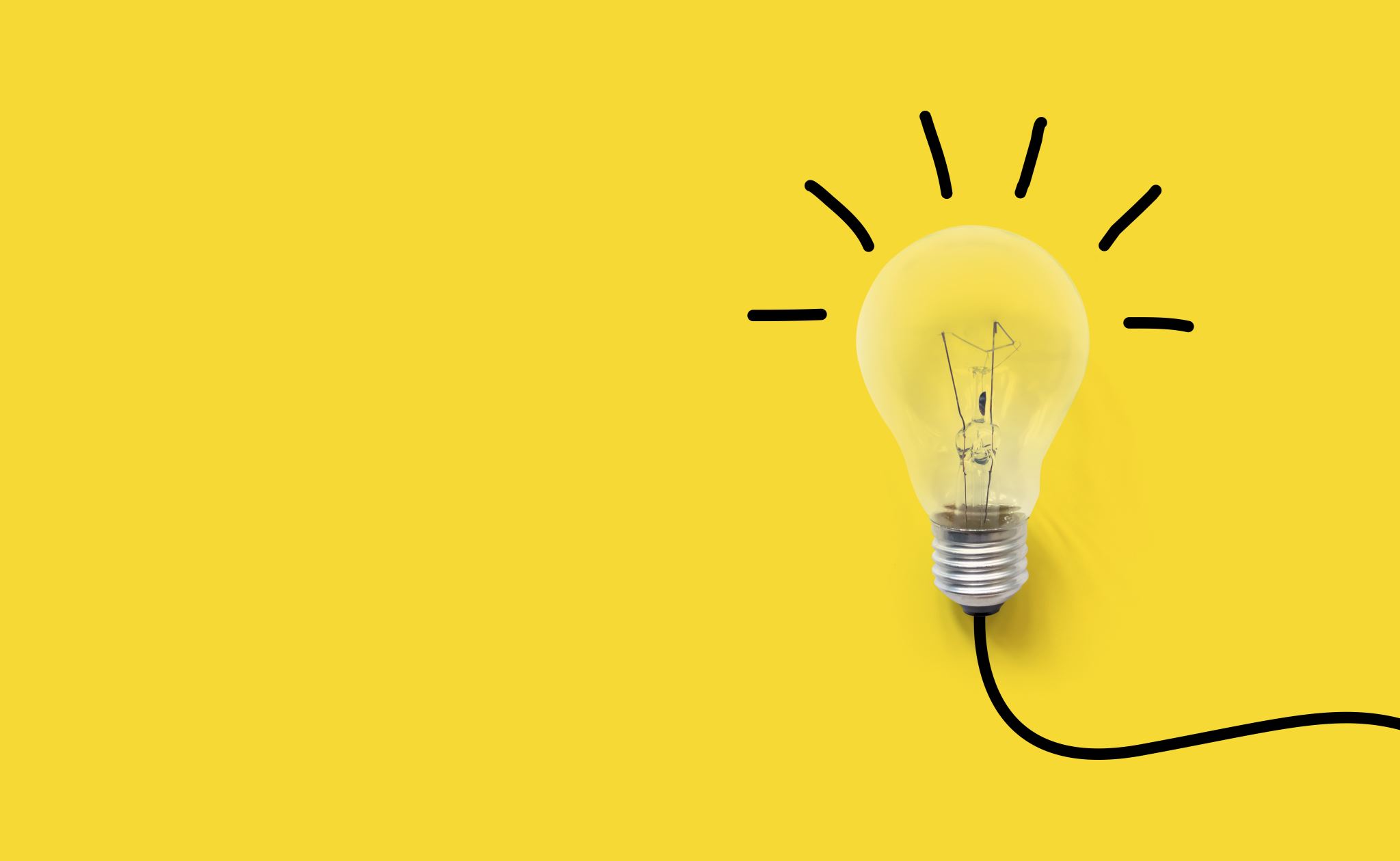 DEFINE THE ACTION PLANPROCESS:
Goals need an action and implementation plans to have substance
People understand what needs to be done to be successful
Facilitates early identification  of obstacles
Defines objectives (micro goals), actions and timelines
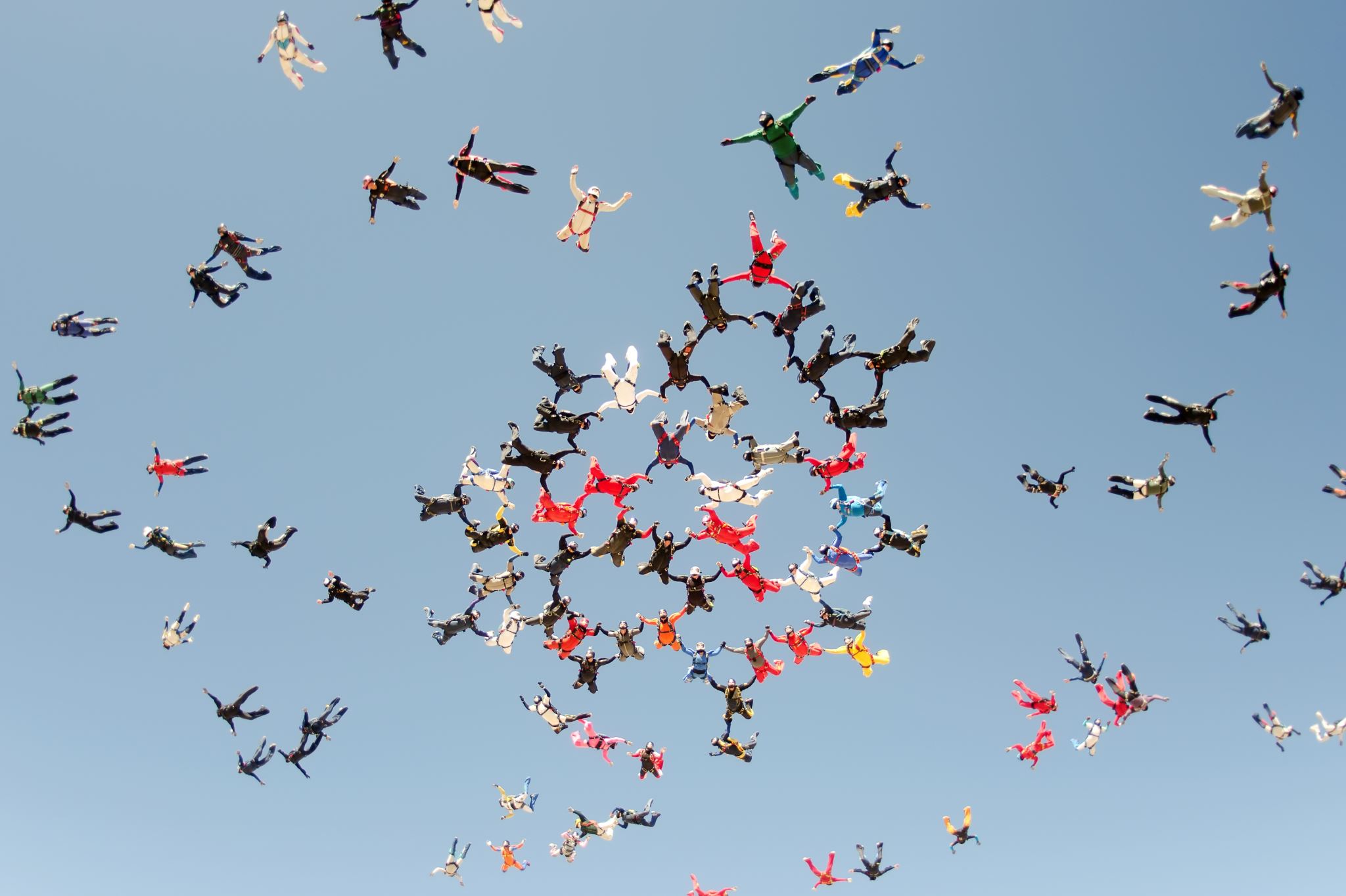 QUIZ: WHICH IS THE BETTER ACTION PLAN DEVELOPMENT PROCESS?
1. The Mission Offering goal will be communicated and realized by voting the goal at ADCOM and the GCEC
2. The mission offering goal will be communicated and realized by;
	a. Taking appropriate voted actions
	b. Divisions developing and reporting specific plans
	c. Departments and services developing goal related resources
	d. Informing members of the urgency
IMPLEMENT AND TRACKPROCESS/BENEFITS:
Make room on your schedule to track progress
Daily assessment of timelines and progress
Higher performance
QUIZ: WHICH IS THE BETTER TRACKING AND IMPLEMENTATION PROCESS?
Trust the team to become involved and listen to voluntary comments made during committees
Trust the team and listen, but also develop a system that intentionally calls for reports and requires specific scheduled involvement
EGW: Evangelism page 94
”Well defined plans should be freely presented to whom they may concern, and it should be ascertained that they are understood. Then require of all those who are at the head of the various departments to cooperate in the execution of these plans. If this sure and radical method is properly adopted and followed up with interest and good will, it will avoid much work being done without any definite object, much useless friction. “